B810Z
【 Dual head high performance direct injection plasma equipment specification 】
目录 CONTENTS
1 .equipment introduction ...................................................................................................................................................... 1
2 . technical specification  ...............................................................................................................................................2 
3 .configuration list  ..................................................................................................................................................... 4
4 . Applicable substrate  ..................................................................................................................................................... 5
5 . announcements  ..................................................................................................................................................... 6
6 . Head detail ......................................................................................................................................... 7
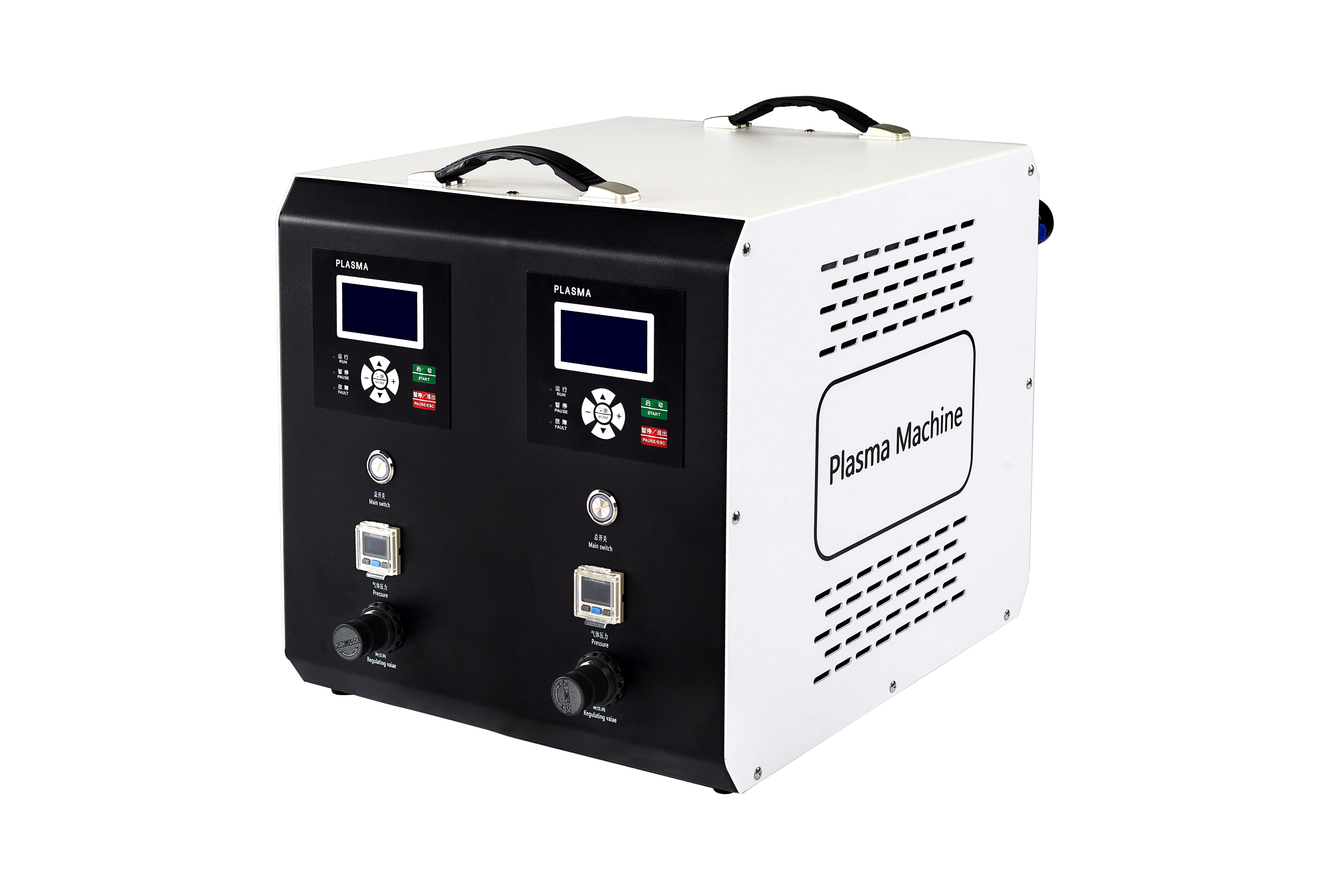 1. Equipment introduction
1
The low temperature magnetic swirling plasma processor is composed of plasma generator, gas conveying system, pressure protection system and plasma nozzle. The plasma generator generates high voltage and high frequency energy in the nozzle steel pipe activated and controlled glow discharge, which ionizes the air and produces low temperature plasma. The plasma is sprayed to the surface of the workpiece with the help of compressed air. When the plasma meets the surface of the treated object, a series of chemical effects and physical changes are generated, and the surface is cleaned and hydrogen carbide dirt is removed. Such as grease, auxiliary additives, etc., according to the composition of the material, its surface molecular chain structure has been changed. Free groups such as hydroxyl group and carbon group are established, which can promote the adhesion of various coating materials, and are optimized for adhesion and paint application. In the same effect, the application of plasma treatment surface can obtain a very thin high-tension coating surface, without the need for any other mechanical, chemical treatment and other strong acting components to increase the adhesion. Through low temperature plasma surface treatment, a variety of physical and chemical changes occur on the surface of the material, or it produces etching and roughness, or forms a dense cross-linked layer, or introduces oxygen polar groups, so that the hydrophilicity, cohesiveness, dyeability, biocompatibility and electrical properties are improved respectively. When the surface of the material is treated under appropriate process conditions, the surface morphology of the material changes significantly, and a variety of oxygen-containing groups are introduced to make the surface change from non-polar and difficult to stick to a certain polarity, easy to stick and hydrophilic, which is conducive to bonding, coating and printing.
2
2. Technical parameters
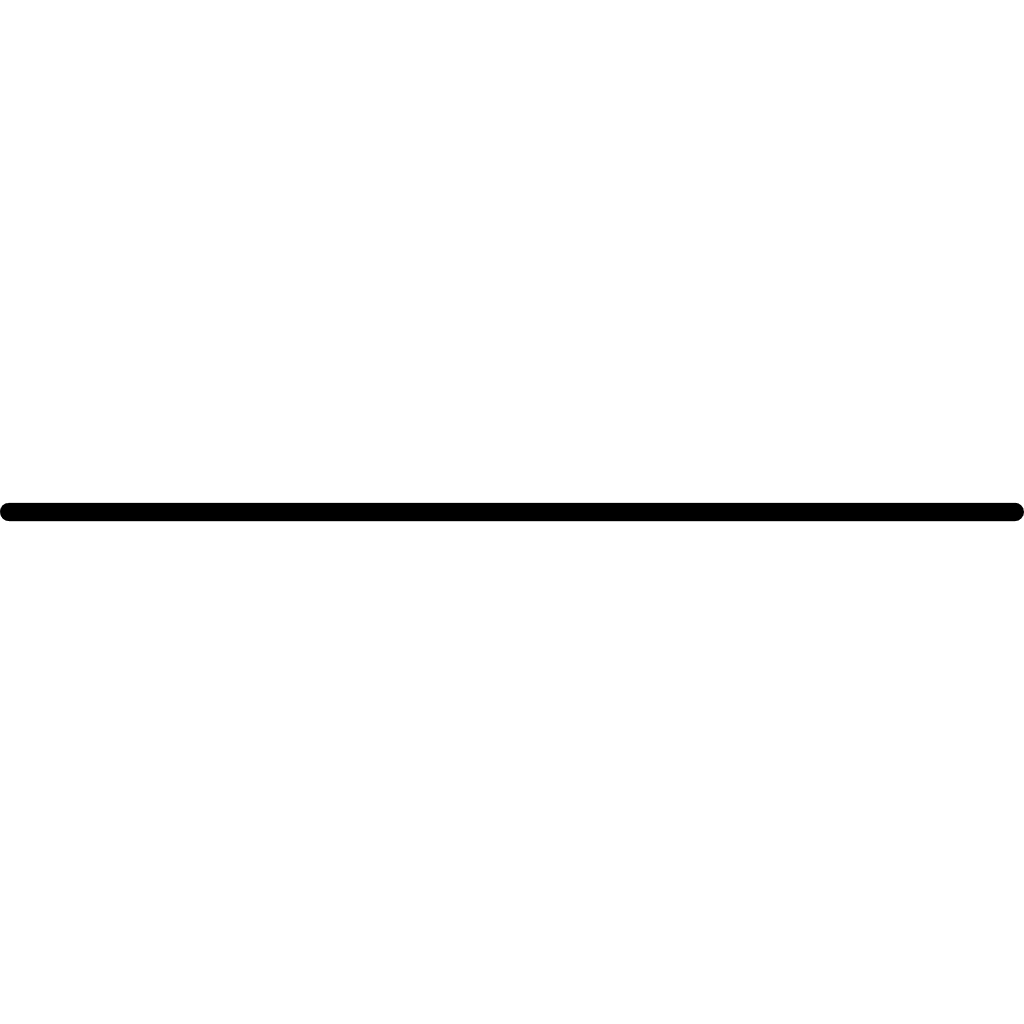 3
3. Configuration list
4
4. Applicable substrate
5
五、注意事项
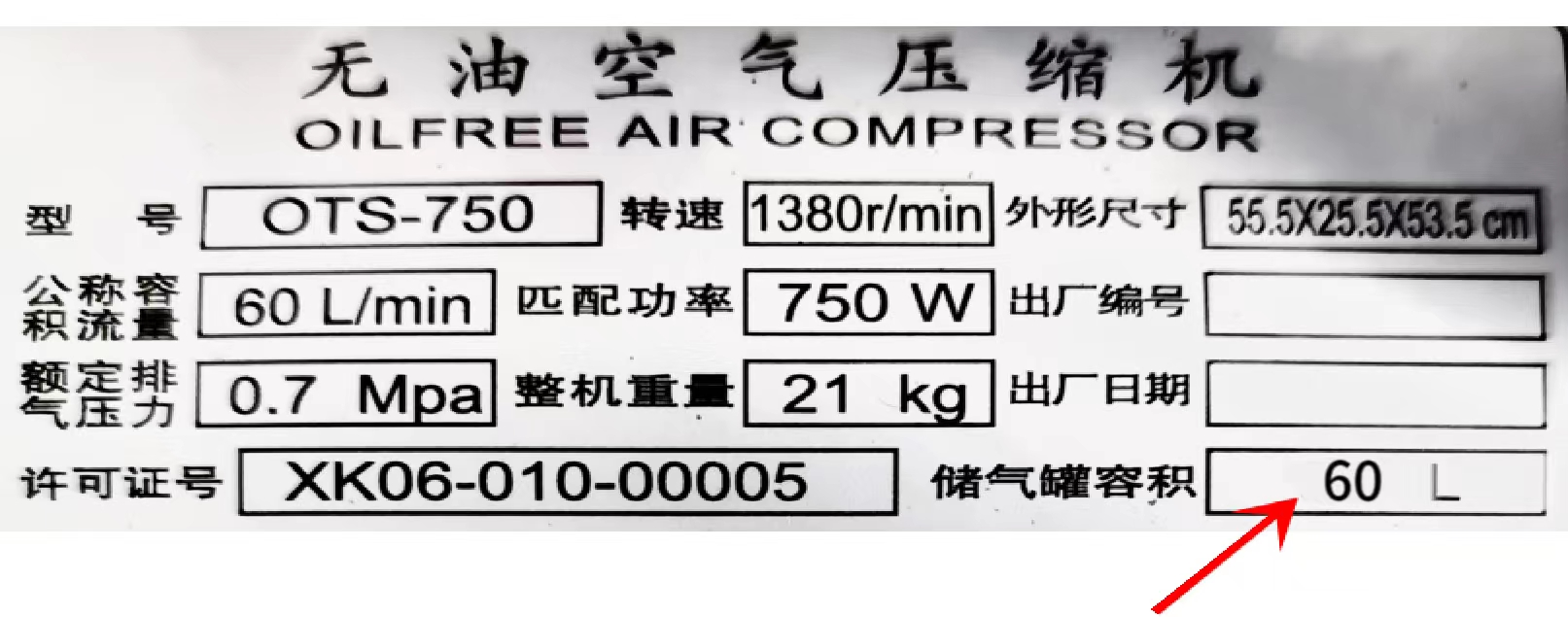 设备正常工作需要具备以下条件：
1.Ventilation (Compressed air, air compressor volume is recommended more than 60L.)
2.Electricity (household electricity 220v)
3.effectively grounded
6
六、枪头详情
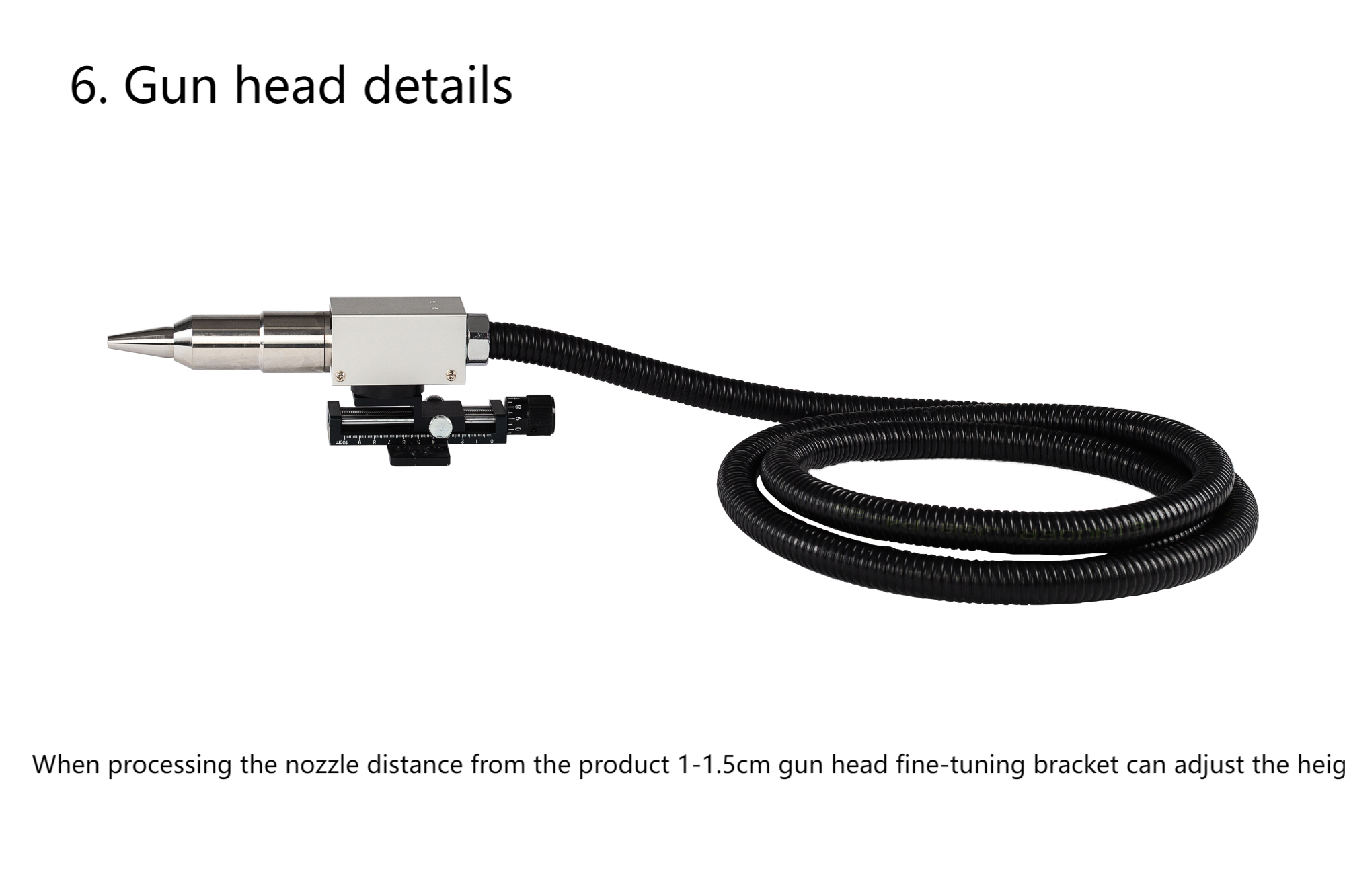 处理时喷嘴距离产品1-1.5cm
枪头微调支架可上下调节高度
7
1.During the shelf life, free replacement of damaged parts under normal use.
2.If the operation fails to meet the scope of the equipment, resulting in damage to relevant parts, the company shall not be liable for compensation.
3.In case of damage caused by earthquake, fire, typhoon, tsunami and other force majeure disasters, the company shall not be liable for compensation。
4.If the equipment is damaged directly or indirectly by non-use of original parts, the company shall not be liable for compensation.
5.If the equipment is damaged or defective due to improper design, the company shall not be liable for compensation.
6.After the warranty period, your company is responsible for the consumables and service costs required to replace the parts.
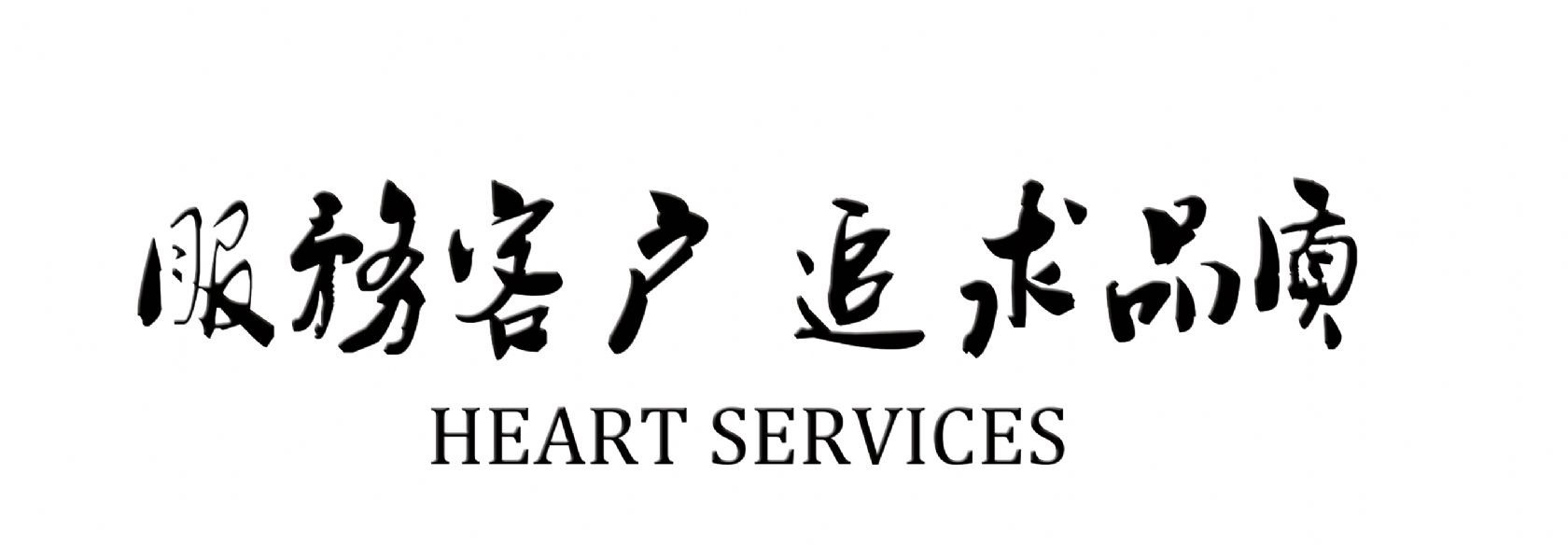